从信心到爱心
黄力夫弟兄
北卡华人福音基督教会
正因这缘故，你们要分外的殷勤；有了信心，又要加上德行；有了德行，又要加上知识； 有了知识，又要加上节制；有了节制，又要加上忍耐；有了忍耐，又要加上虔敬； 有了虔敬，又要加上爱弟兄的心；有了爱弟兄的心，又要加上爱众人的心。		彼后 1：5-7
彼得后书
使徒彼得写于主后68年。
不久之后，彼得殉道，死于罗马。
所以此书基本上是彼得遗书。
写给初代的众教会。
语重心长。
初代教会
许多外邦人，是新信徒，灵命不深。
有许多异教的背景，不容易改变。
教会受逼迫，信徒要忍受许多苦难。
彼得前后书，都是在这个背景之上，勉励信徒的。
彼得对新信徒的勉励
信徒已有了重生得救的恩典。
要如何在这个幼嫩的信心上成长呢？
彼得提到 8 样重要的事。
信心，德行，知识，节制，忍耐，虔敬，爱弟兄的心，爱众人的心。
这是循序渐进的灵命成长。
信心
皆因我们认识那用自己荣耀和美德召我们的主。			彼后1：3
我们的信心建立在认识耶稣基督。
“认识”：有亲密的关系。
是重生得救。
德行
新信徒有许多外邦人的习惯与文化。
不道德的行为。
哥林多教会有人娶了自己的继母。
有人偷窃，有人好吃懒做。
信主后对自己的行为，要有一个总整理。
不讨神喜悦的事要对付。
自己的经验。
知识
指属灵的知识。
对犹太的信徒而言，是打破律法的辖制，进入新约恩典的自由。
对外邦人的信徒而言，是学习旧约的精神，和使徒的教导。
有使徒。后来又有教父出现。
逐渐出现神学家。
北美华人教会也有许多神学家。
可喜可贺。
但容易养成骄傲。
初代教会，还有异端。
今天也有。
节制
开始事奉神，在教会服事。
带查经，带小组、教主日学，甚至讲道。
服事带来了投入，投入带来人的称羡。
称羡带来骄傲。
学节制的功课，时间到了。
因为主所爱的，他必管教，又鞭打凡所收纳的儿子。		来 12:6
管教
牛棚里的两年。
神给我们的管教，人人不同。
破碎后的重建。
你爱我比这些更深吗？… 你喂养我的小羊。				约 21:15
忍耐
对没有节制的信徒，神的管教必定临到。
管教中的功课是忍耐。
苦难是初代信徒的家常便饭。
忍耐是灵命长进的必经之路。
虔敬
虔敬，godliness。像神，像耶稣。
像耶稣的顺服。
既有人的样子，就自己卑微，存心顺服，以至於死，且死在十字架上。						腓 2:8
圣洁。在流离失所时，要维持圣洁，是不容易的事。
没有经过管教和忍耐的虔敬，不是真虔敬。
爱弟兄的心
原文是 Philadelphia，兄弟之爱。
圣洁的表现之一，就是爱弟兄姐妹。
在初代教会，十分重要。
爱弟兄是要担风险，付代价的。
鱼的标志 – 秘密联络方式
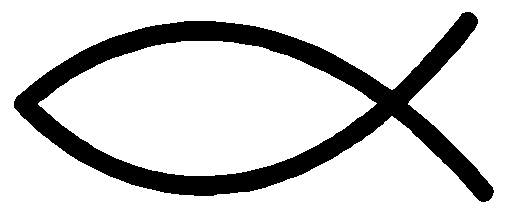 IXΘYΣ 	(Ichtus 魚)Ιησου 		Jesus		耶稣Χριστου 		Christ		基督Θεου 		God‘s		神的Yιοσ 		Son			儿子Σημειου 		Savior		救主
对今天的教会，仍然重要。
彼此相爱，是圣经中的主要教导之一。
爱众人的心
原文没有“众人的心”4个字。
就只有“Agape”。
就是无私的爱，爱敌人的爱。
这是灵命成长的最高境界。
Agape 的爱
你爱我比这些更深吗？ … 你喂养我的小羊。 				约 21:15
喂养小羊，最重要的是“爱众人的心”。
你要尽心、尽性、尽意、尽力爱主你的神。』 其次就是说：『要爱人如己。』再没有比这两条诫命更大的了。」							可 12:30-31
爱主的心是爱众人的心的来源。
我若有千磅英金，中國可以全數支取；我若有千條性命，絕對不留下一條不給中國。			戴德生
不，不是為中國，是為基督。No, not for China，but for Christ.							戴德生
信望爱
如今常存的有信，有望，有爱。这三样，其中最大的是爱。    							林前 13：13
先是信，是一切的基础。
在承受试炼时，最大的属灵品格，就是“盼望”。
德行，知识，节制，忍耐，虔敬，爱弟兄的心。这都是“望”。
最后达到的是“agape”的爱。
保罗说的，和彼得一样。
于弟兄的见证。
今天的功课
信心，德行，知识，节制，忍耐，虔敬，爱弟兄的心，爱众人的心。
灵命成长的必经之路。
你我在那一个阶段？
求主怜悯。